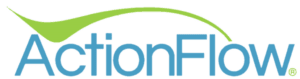 Tame the Beast!
Inventory Best Practices in ActionFlow
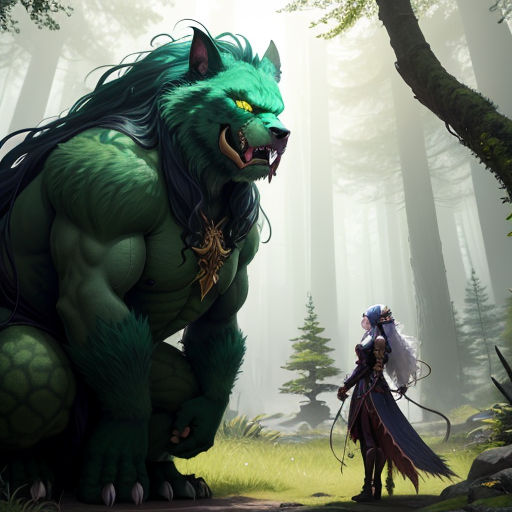 Agenda
Serialized Inventory (Slabs, Sinks)
Slab Processing Best Practices
Overview
Ordering Slabs
Slab usage estimation
Slab projection reports
SlabsmithAF (Slabsmith Integration)
Slab Reconciliation
Nonserialized Inventory (Brackets, tubes of adhesive, etc.)
Items that don’t have a serial number
Best Practices Overview
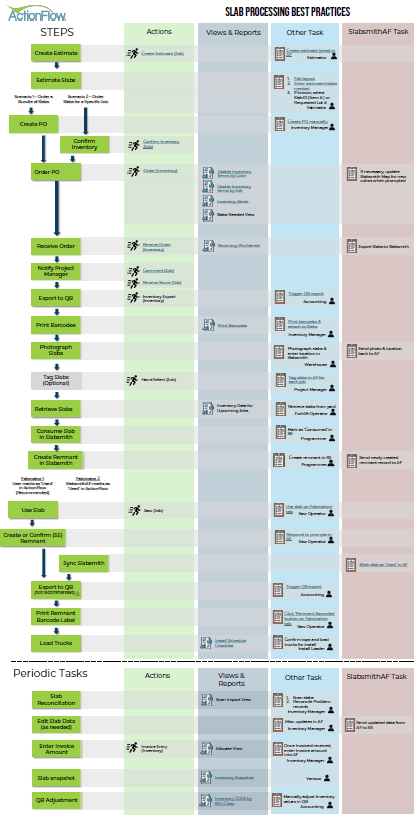 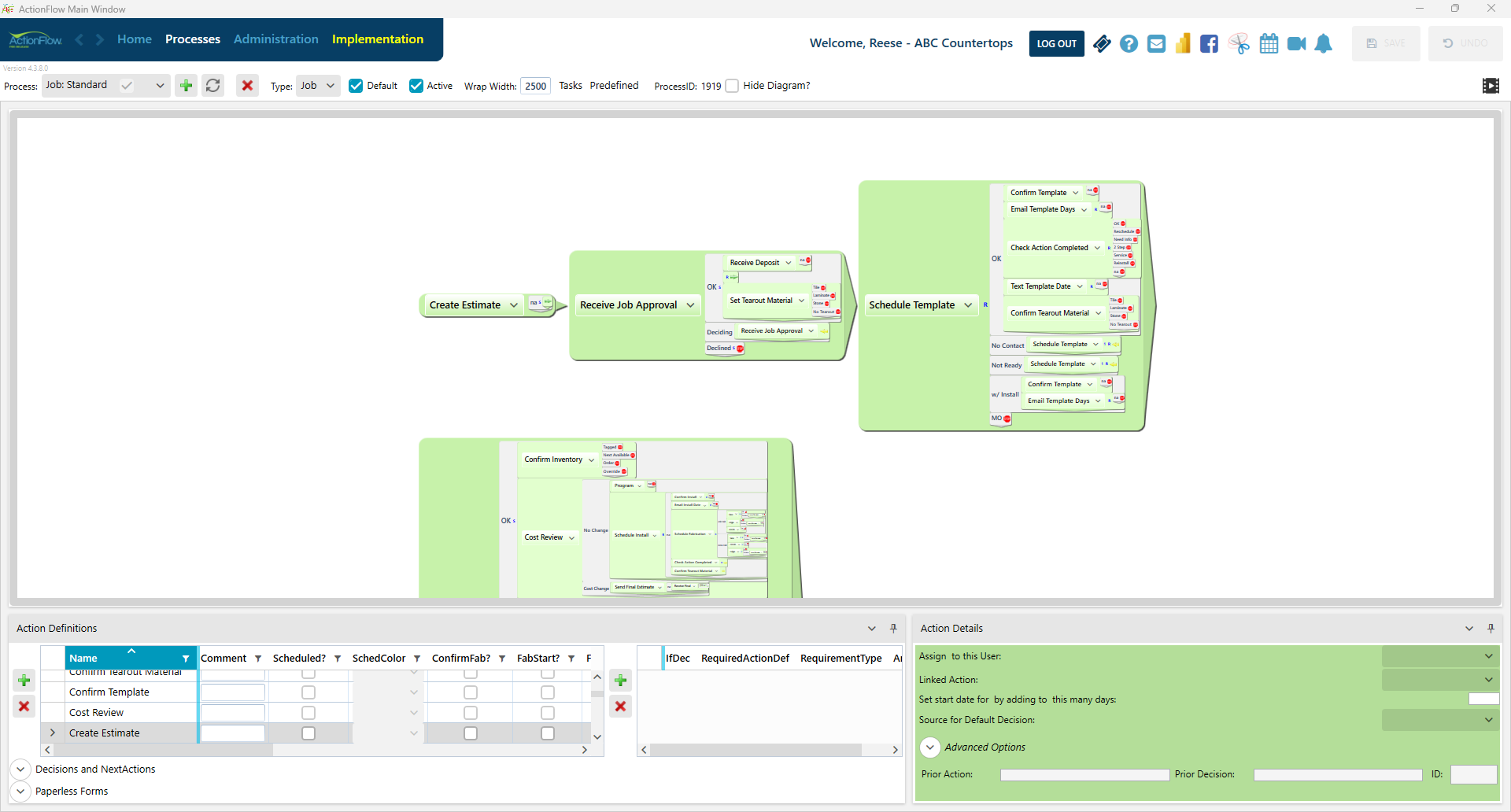 Actions (Process):
Views & Reports:
Throughout ActionFlow
Other Tasks:
Tasks outside of ActionFlow, or just outside of Actions/Views/Reports
SlabsmithAF:
Tasks performed by the Slabsmith integration application
https://support.actionflow.net/slab-processing-best-practices
Scan Import
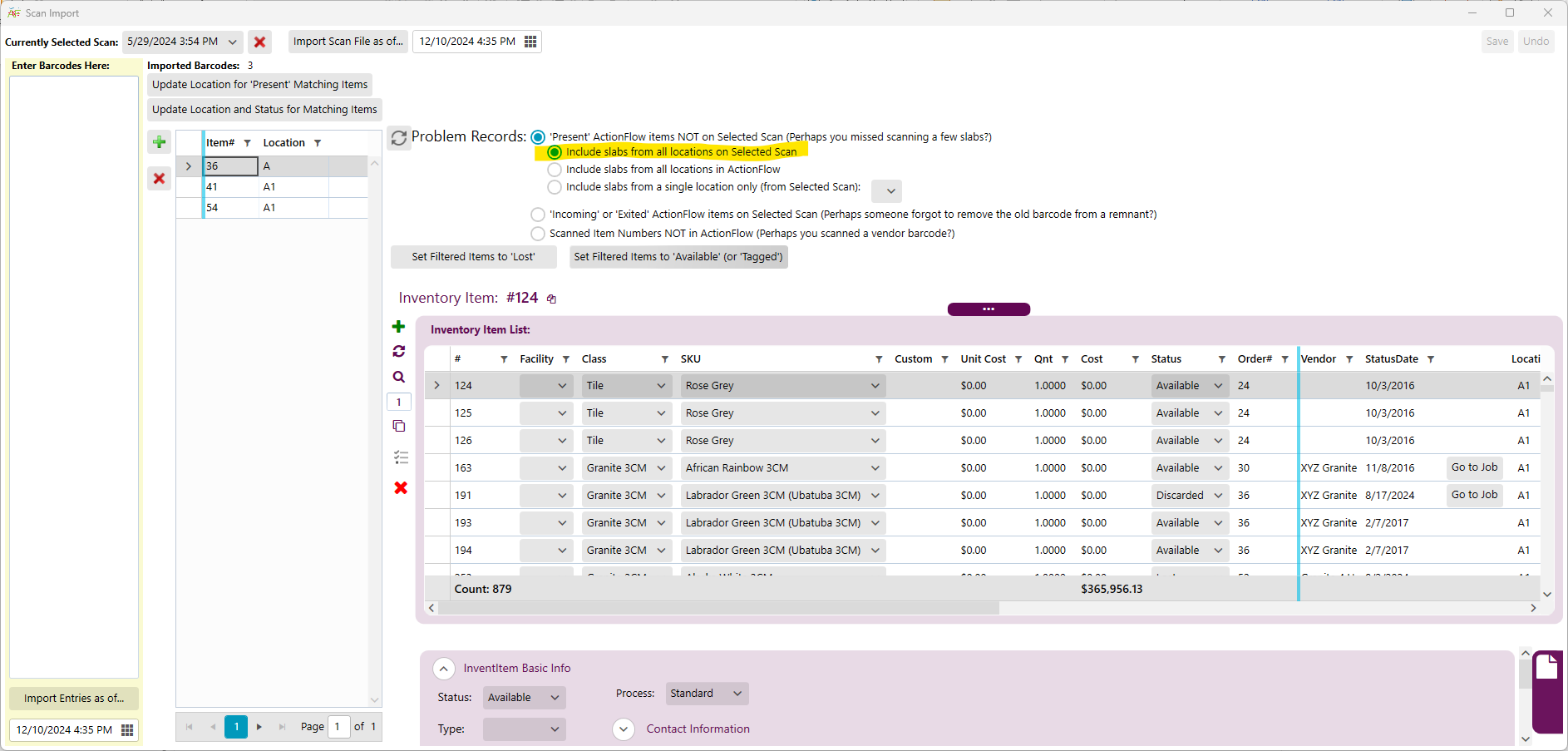 An Obvious Question
How do I order slabs?
Obvious, but not easy
It’s a beast of a question!

Crucial to the business of countertops
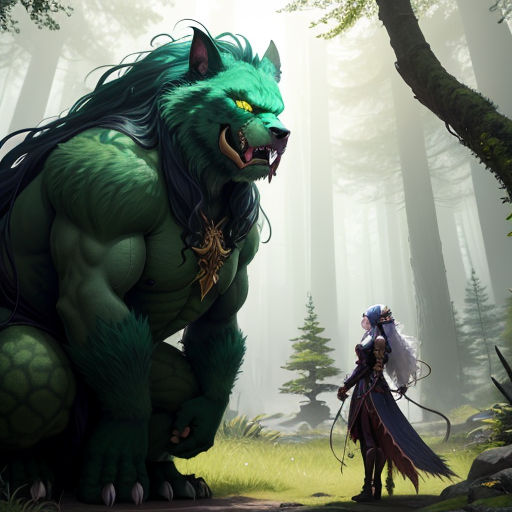 How do I order slabs?
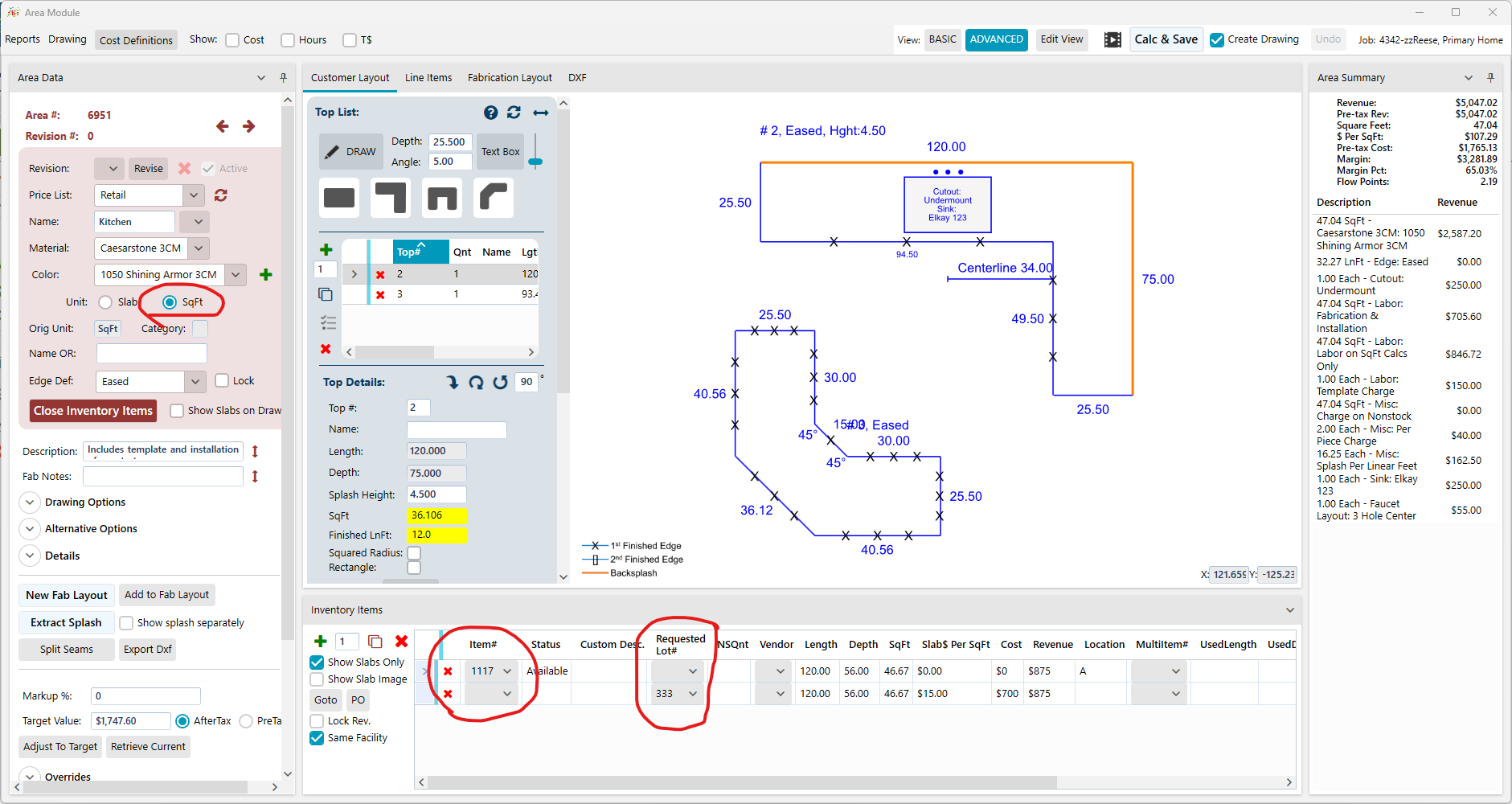 Enter slabs needed for every job
If known, assign specific slabs
If known, assign Lot Number
Usable Inventory Items By Job
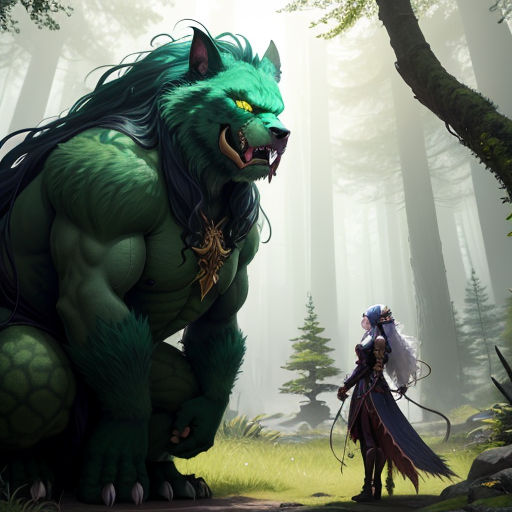 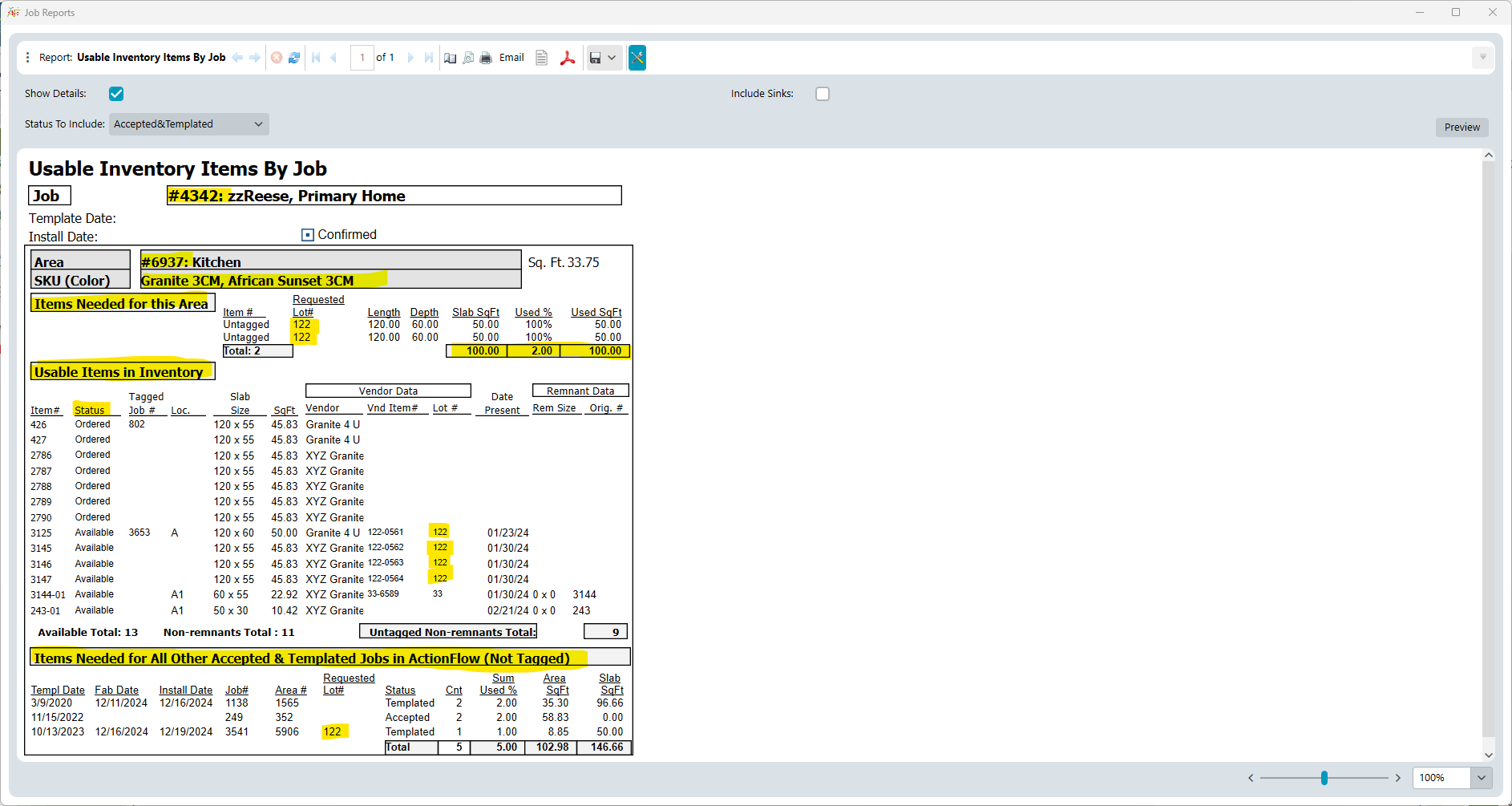 !
Inventory Alerts
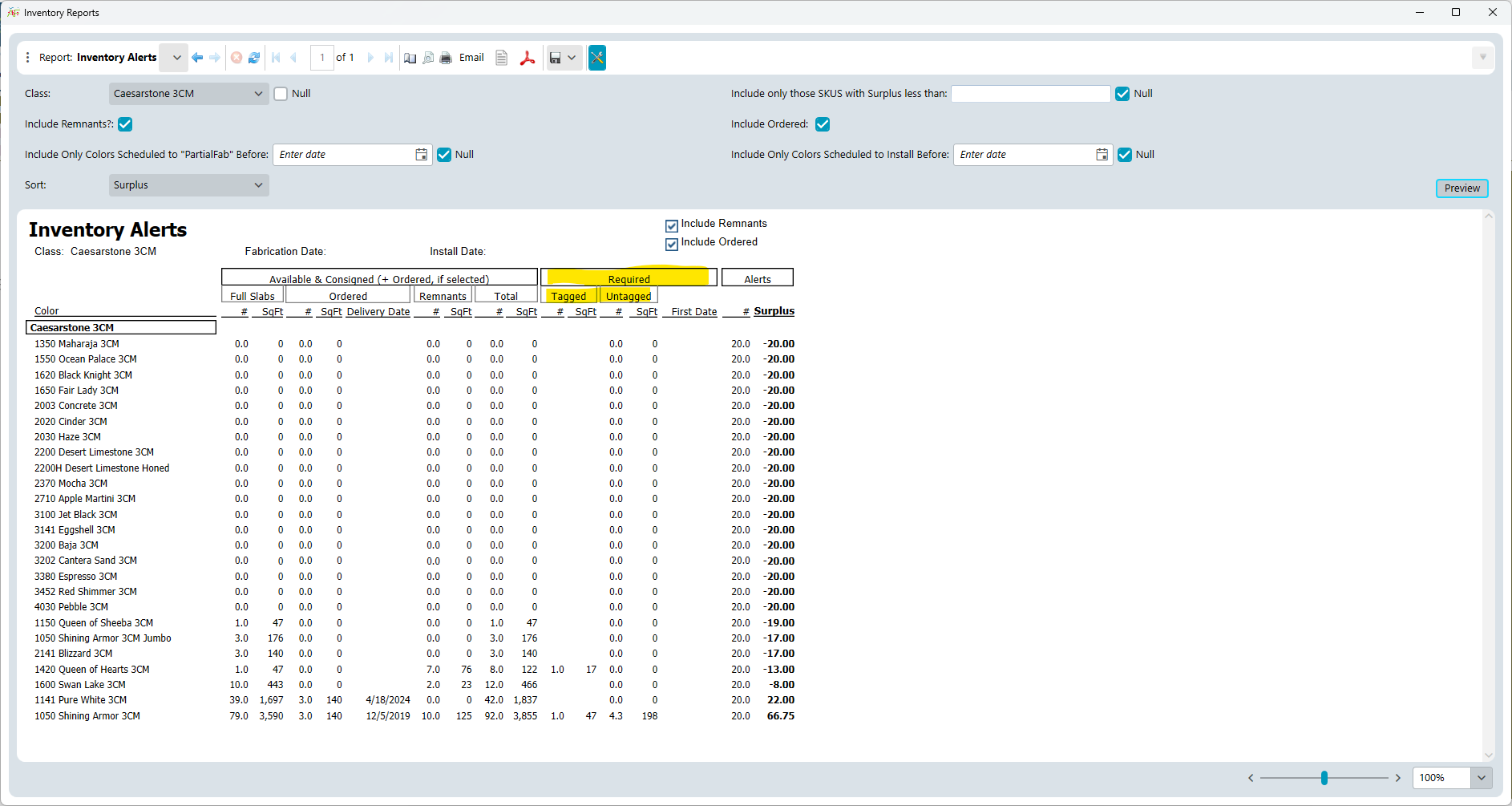 Slabs Needed View
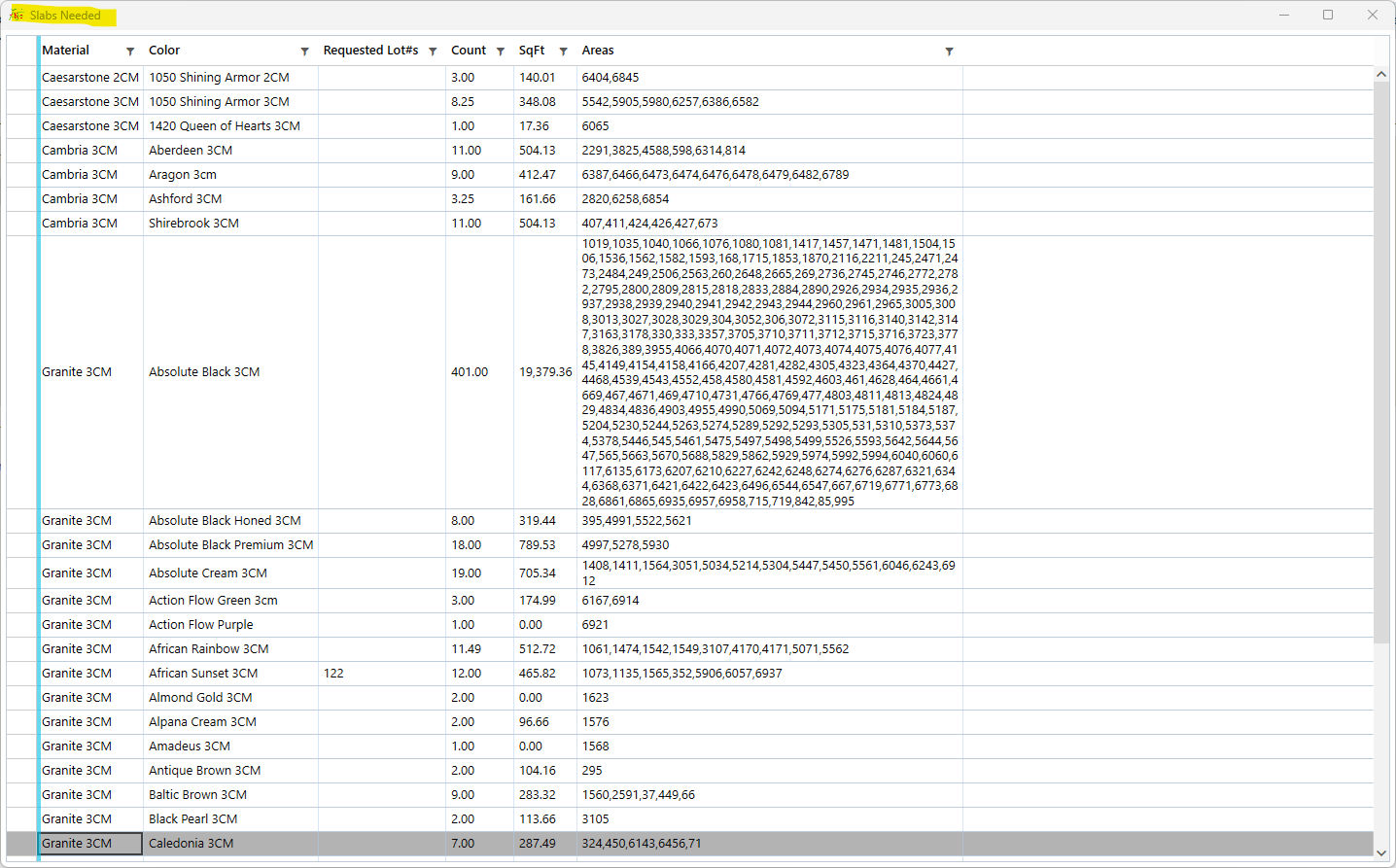 Inventory Data for Upcoming Jobs(new version of ‘Upcoming Jobs with Inventory Data’)
Primary Goal: 	What slabs need to be ‘staged’?
Role: 		Forklift driver

Secondary Goal:  	Double-check that slabs are ready
Role: 		Inventory Manager

Warning:  	Not intended as primary ordering tool
SlabsmithAF(Slabsmith Integration)
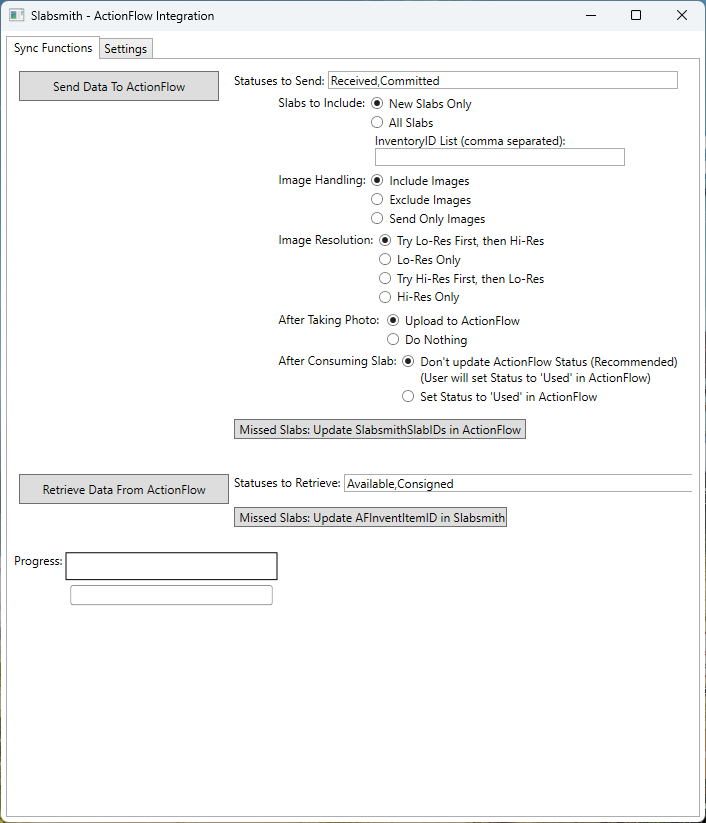 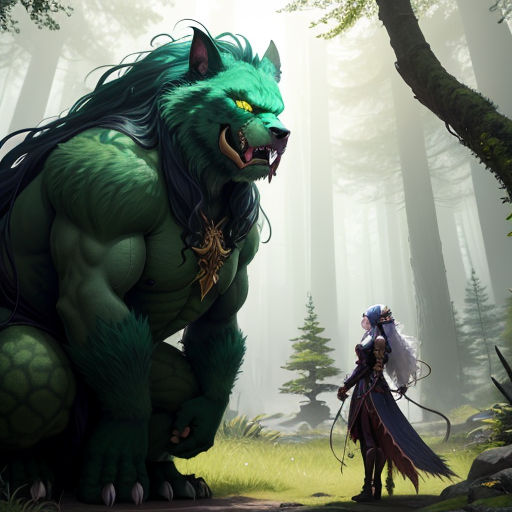 Slabsmith Map
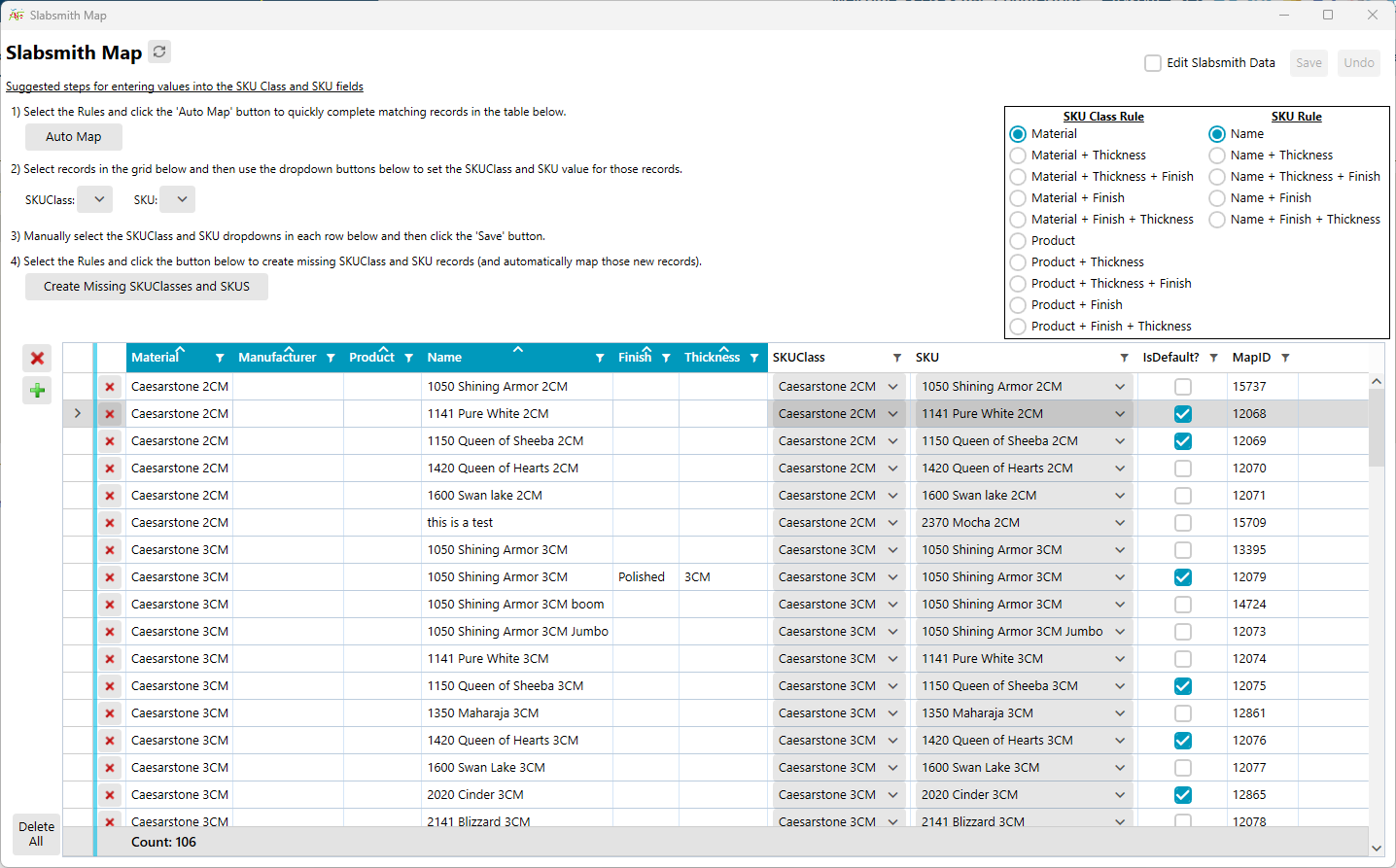 Nonserialized Inventory
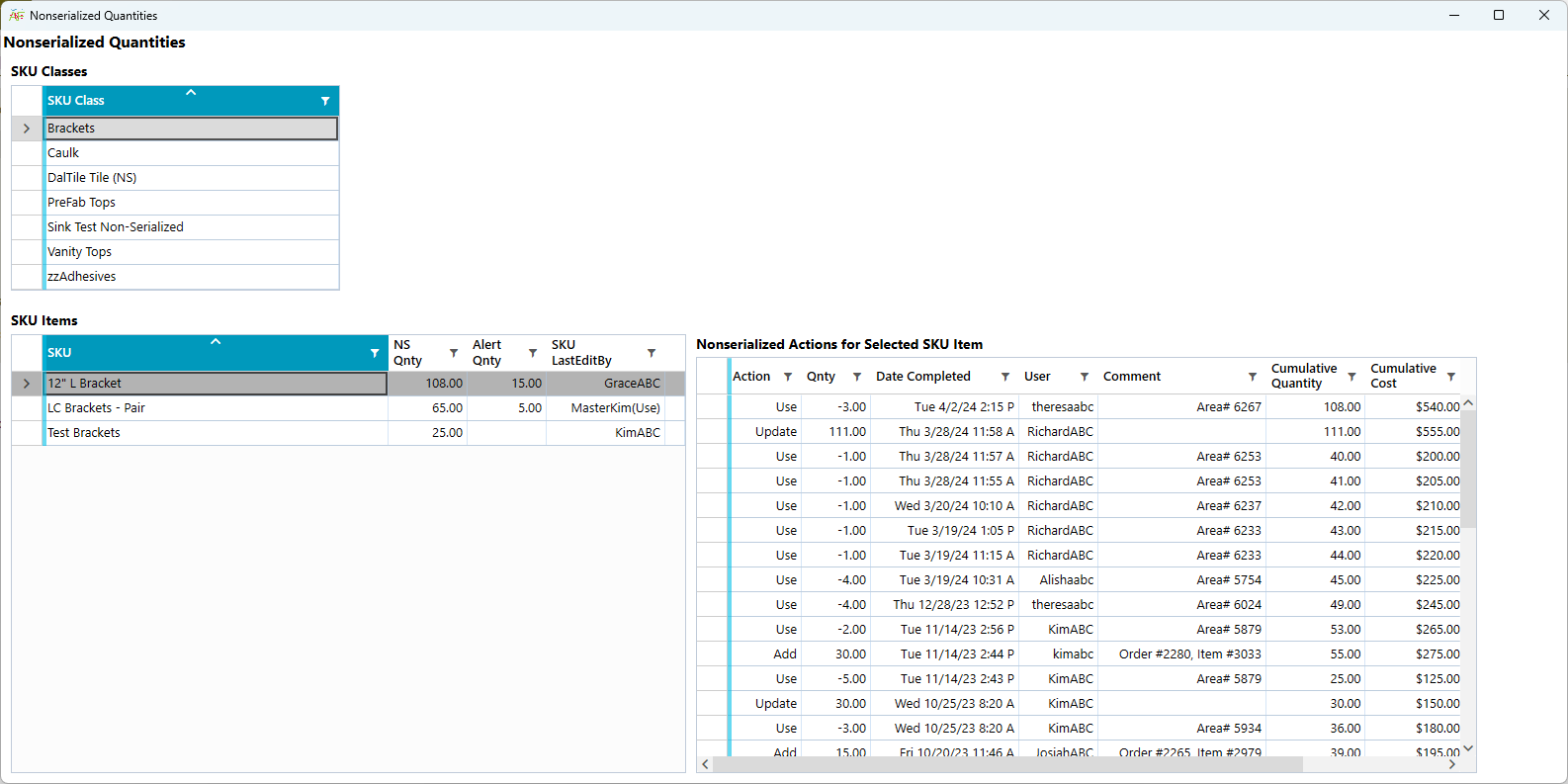 Nonserialized Snapshot
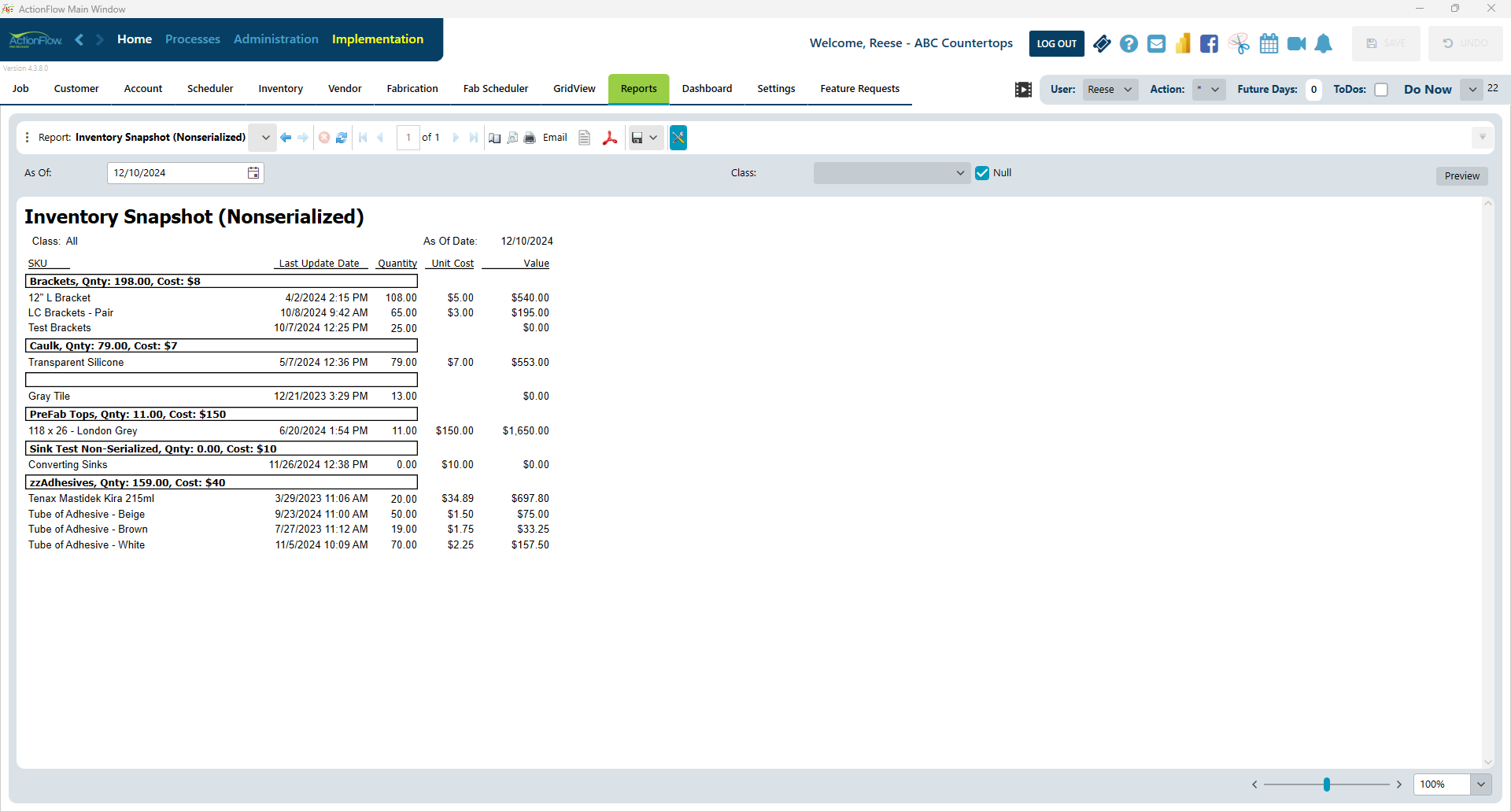